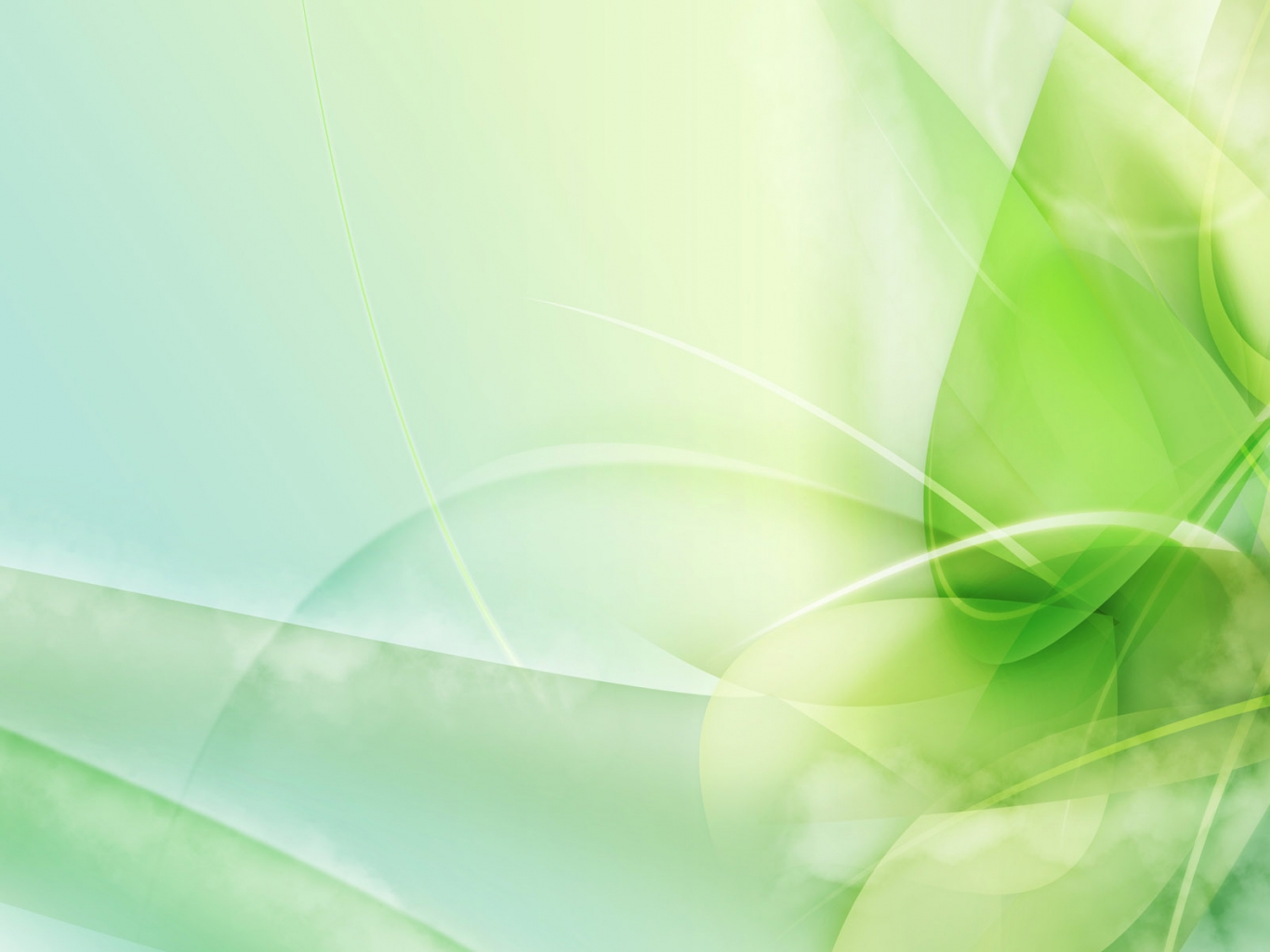 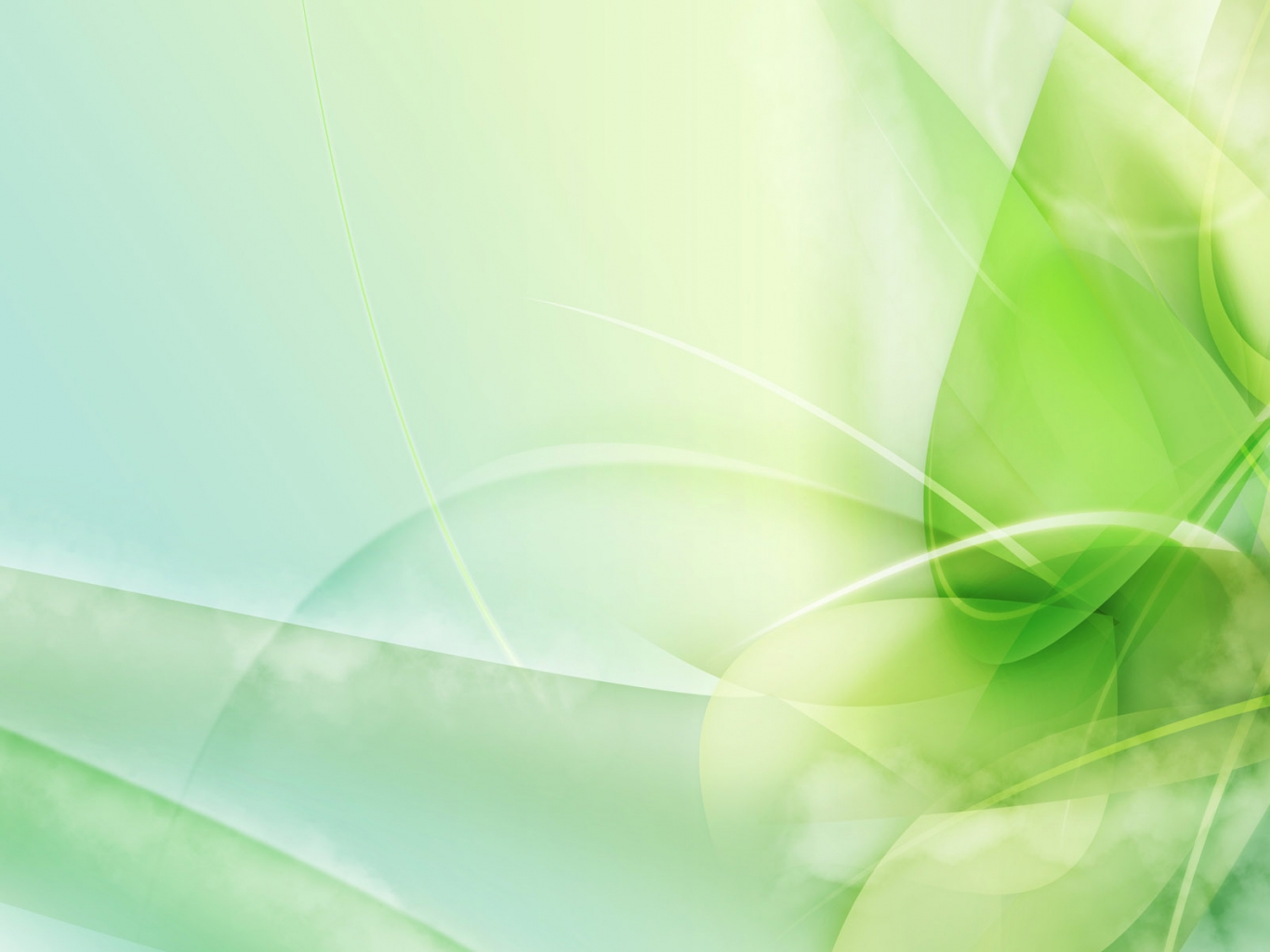 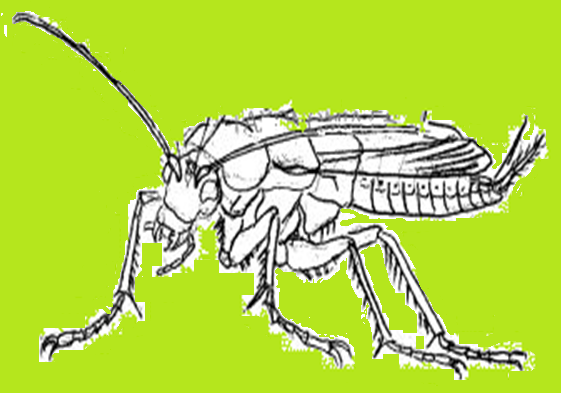 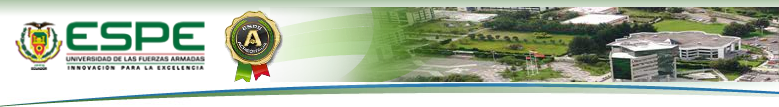 Directora: Dra. Cristina Vinueza
Codirectora: Dra. Narciza Arguello
Autora: Mirella Castillo
QUITO, Junio,2015
CAPITULO I:el problema
Planteamiento del Problema
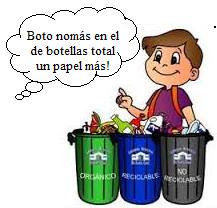 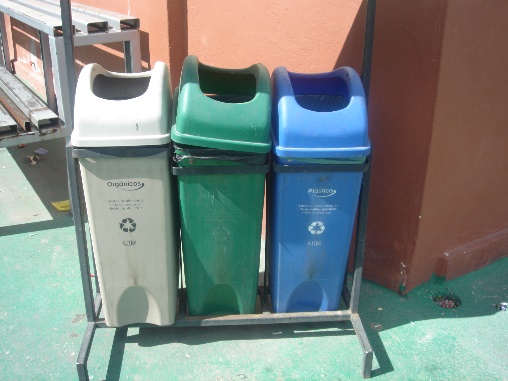 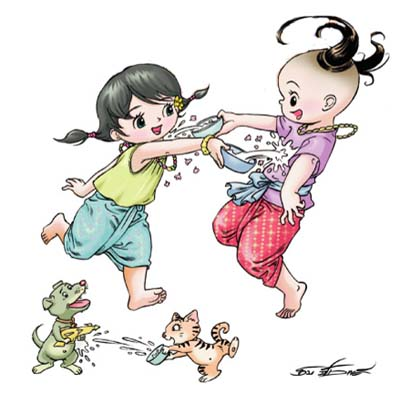 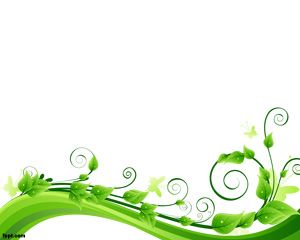 Prognosis
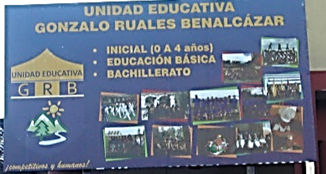 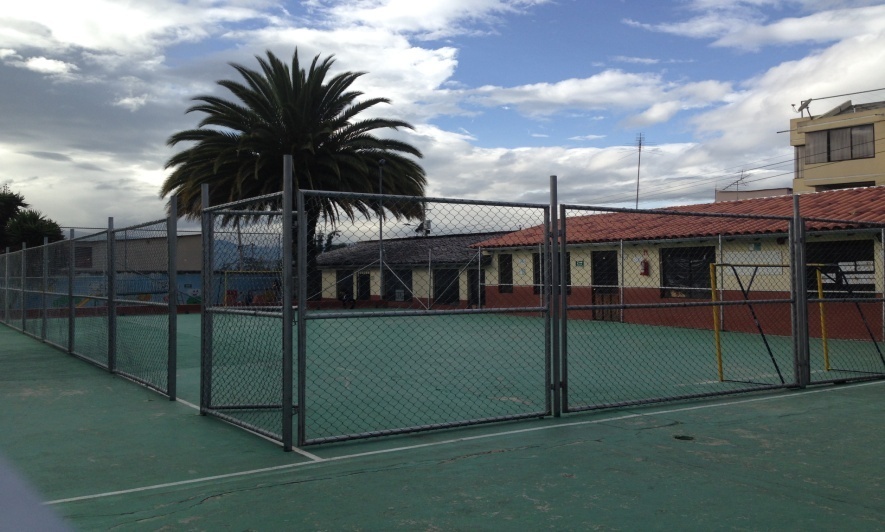 Al mantenerse está problemática el nombre “Unidad Ecológica” no tendrá razón de ser  ya que sus contenidos curriculares de cuidado ambiental no serán eficaces, pues  no se habrá logrado un aprendizaje significativo que inculque nuevas pautas de comportamiento en los niños, sin  un material lúdico que fortalezca el reto de cuidar y proteger el medio ambiente habremos desaprovechado la oportunidad de influir educativamente sobre niños y adultos a favor de la naturaleza.
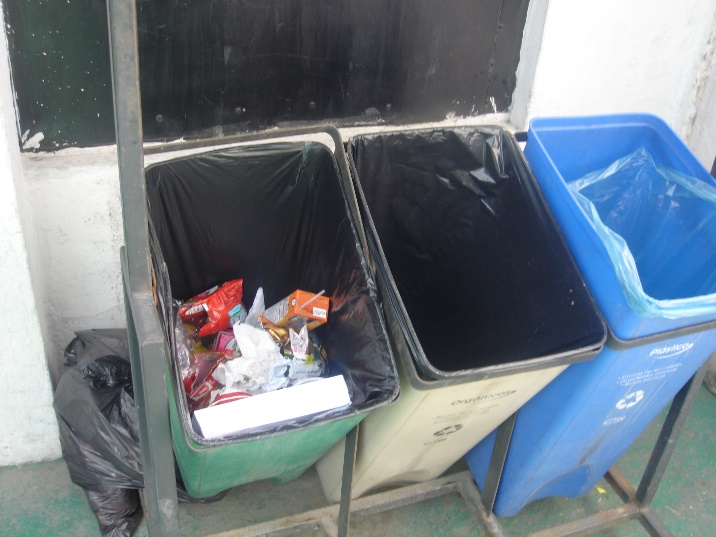 Formulación del problema
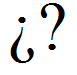 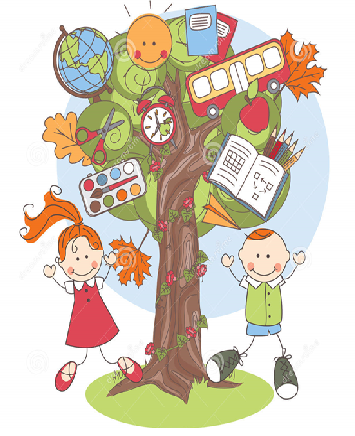 Sistematización del problema
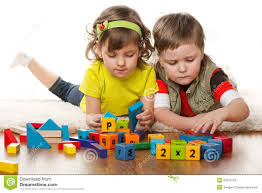 - ¿De qué recursos didácticos dispone la unidad Educativa Ecológica para fortalecer el cuidado  ambiental en el Centro  Infantil “Gonzalo Rúales Benalcázar”?
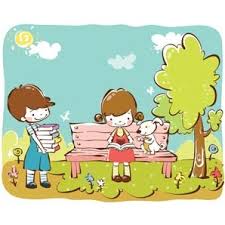 - ¿El uso de material didáctico para el desarrollo de destrezas con criterio de desempeño potencializa la adquisición de los aprendizajes ecológicos en los niños de  pre y primer  año de Educación General Básica?
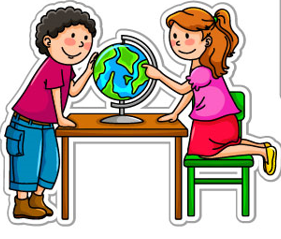 - ¿Qué bloques  serán considerados para la elaboración del material didáctico que se proveerá al educador para que refuerce la enseñanza-aprendizaje del cuidado ambiental?
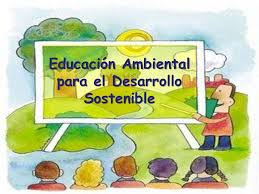 - ¿Los docentes se encuentran capacitados en manejar material didáctico para el cuidado ambiental?
Objetivo General
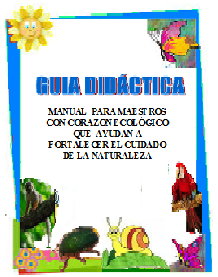 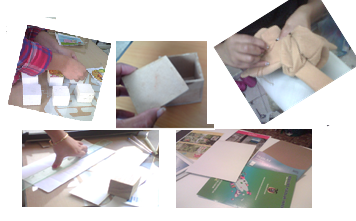 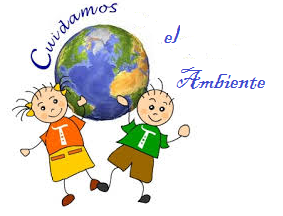 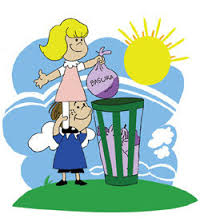 Objetivos Específicos
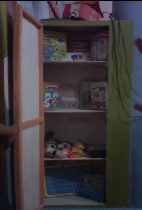 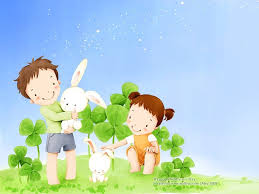 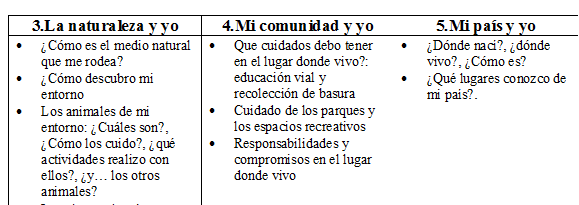 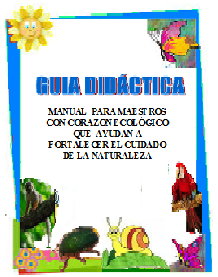 Desafío a la educación
 de formar ambientalmente a toda la sociedad
Justificación
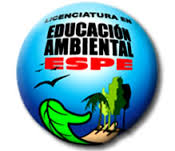 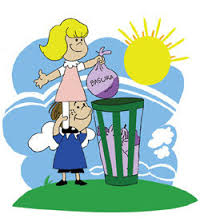 Impulsar la enseñanza de nuevos conocimientos teóricos, prácticos, valores y actitudes
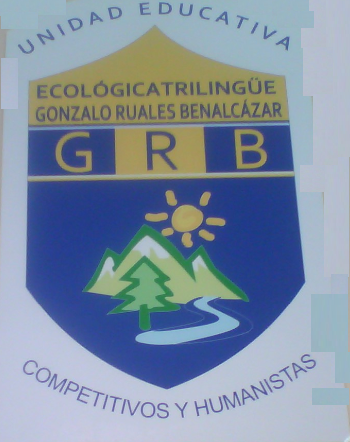 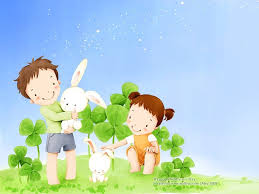 el centro  Educativo GRB convencido que el mejor vehículo para lograr la misión proteccionista debe iniciar con los niños, y que por medio de ellos se puede llegar a los adultos,
conveniente por las siguientes razones:
En primer lugar MD estarán diseñados y elaborados para  facilitar el proceso de enseñanza y aprendizaje de los bloques establecidos por el currículo. 
Los medios logran una participación más activa de los alumnos en la enseñanza.
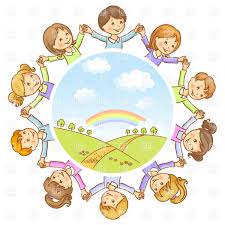 Pudiendo así reforzar valores, acciones y conocimientos que favorezcan la conservación del entorno, y más adelante generar sensibilidad, cuidado y 	protección del medio ambiente en la comunidad educativa
En segundo lugar al utilizar la pedagogía y la recreación como instrumentos, aumenta el interés en los niños y niñas, pudiendo así reforzar valores, acciones y conocimientos que favorezcan la conservación del entorno,
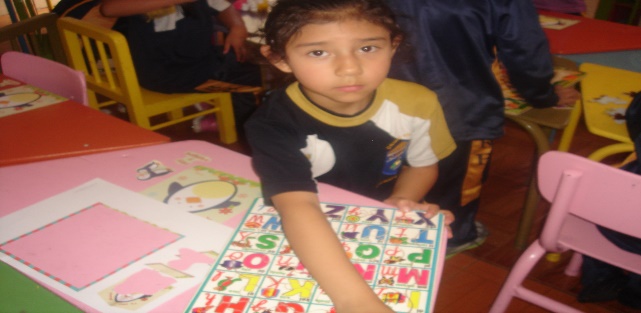 CAPITULO II:MARCO teórico
1.1. Antecedentes
Ministerio de educación 2013
Schunk,1997
Lopez, 1998
Echarri,2007
Trabajo de investigación titulado “Aprendizaje Significativo y Educación Ambiental:
El Currículo de Educación Inicial.
Documento autorizado por el Ministerio de Educación en el que se plantea las bases curriculares de la educación Parvularia poniendo especial atención al carácter lúdico,
“Teorías del Aprendizaje”
Educación Ambiental 
Aquí se plantea las pautas para llevar a cabo una buena educación Ambiental dentro del quehacer educativo, sobre los pilares de una educación en valores
T. Constructivista 
Piaget y vigotsky
T. Aprendizaje Significativo David Ausbel
T.Huanista Novak, Gown
Bases Legales
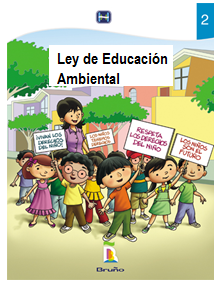 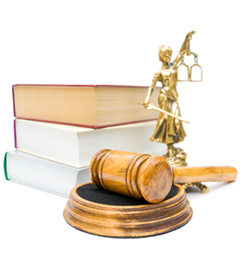 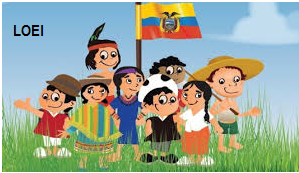 Conceptual
UNIDAD 1
MATERIAL DIDACTICO
UNIDAD 3
EDUCACIÓN AMBIENTAL
UNIDAD 2
ETAPA Y CARACTERISTCAS DE LOS NIÑOS DE 4 A 6 AÑOS
La educación Ambiental Tiblisi 1997
Características de MD para niños de 4 a 6 años
“Los niños generalmente no juegan para aprender, aprenden jugando
Etapa y Características de los niños de 4 a 6 años
Etapa critica y las experiencias que se les pueda proporcionar son muy decisivas.
Se forman alrededor del 90% de las conexiones sinópticas
Desde el nacimiento hasta los 6 años tiene lugar una carrera contra reloj
Fomento de valores Ambientales
CAPITULO III: metodología
De campo
Tipo de investigación
Nivel de Investigación
Descriptivo
N0 experimental – Aplicada}
Modificar presente – finalidad practica
Diseño de Investigación
Estudiantes de pre básica		14
Estudiantes de primer Año de EGB 	16
Docentes				4
Expertos 				2
Autoridad			1
Población y Muestra
Encuesta y  Observación
Técnicas
Cuestionario
Ficha de observación
Instrumentos
CAPITULO IV:Presentación y análisis de resultados
PREGUNTA 2: ¿Con qué frecuencia emplea los medios didácticos en sus clases?
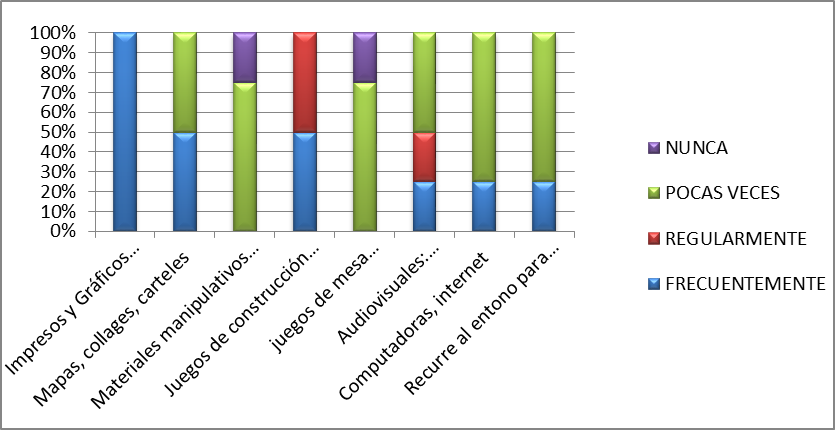 Llama la atención que las tres cuartas partes (75%) de los materiales manipulativos y juegos de mesa, utilizan los docentes  pocas veces y un 25% nunca los utiliza cuando debería ser el material que más se utilice a estas edades.
PREGUNTA 3: ¿Cómo ve el equipamiento didáctico en  el centro Infantil?
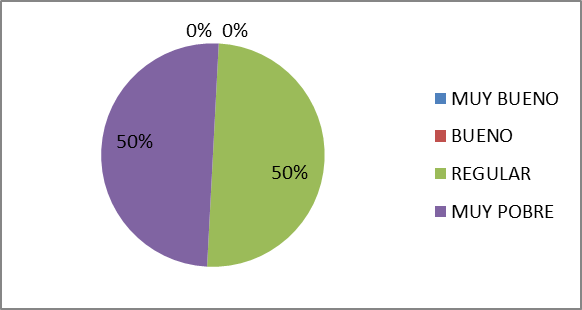 PREGUNTA 4: ¿Considera que al utilizar material específico en un área determinada puede este ayudar a mejorar los niveles de aprendizaje?
Interpretación y análisis 
 
El 100% de maestros consideran que el uso de material didáctico específico en un área determinada ayuda a mejorar los niveles de aprendizaje.
Es verdad que un material puede ser utilizado para desarrollar varias habilidades pero se ve que hay que disponer de materiales para cada área, en este caso se quiere concretamente para el eje de aprendizaje Descubrimiento y comprensión del medio natural y cultural.
PREGUNTA 8: ¿Usted Se vale de  algún material específico o confecciona material didáctico  para propiciar en los niños una actitud positiva que impulse la conservación y protección del medio ambiente?
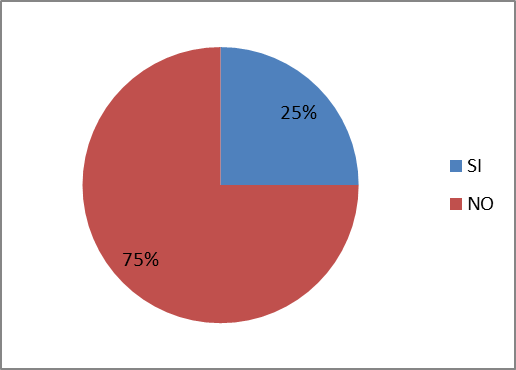 Interpretación y análisis
Al analizar este ítem podemos señalar que definitivamente no se cuenta con un material didáctico que fortalezca el cuidado ambiental en los infantes del dentro infantil Gonzalo rúales Benalcázar.
PREGUNTA 6: ¿En qué Componentes de los ejes del aprendizaje utiliza materiales didácticos y con qué frecuencia?
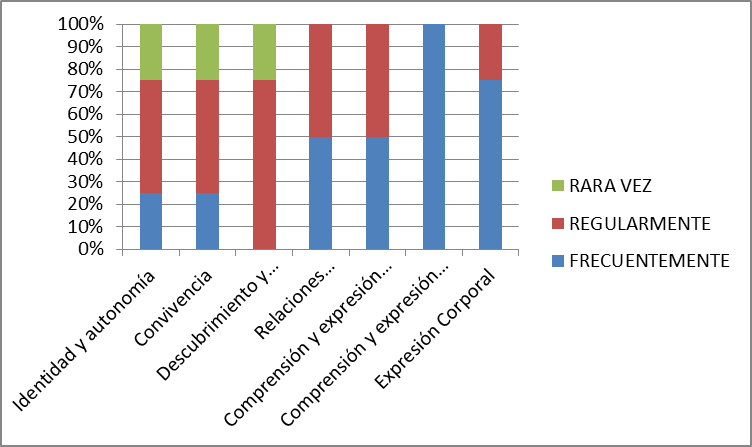 Análisis e Interpretación
el componente descubrimiento y comprensión del medio natural y cultural pues las tres cuartas partes (75%) dicen que utilizan regularmente medios didácticos y otra  cuarta parte (25%) solo pocas veces  utiliza materiales para sus clases
Gráficos 15.1 Elementos más utilizados por los alumnos del sub nivel 2 y Primer año de EGB  durante las actividades libres
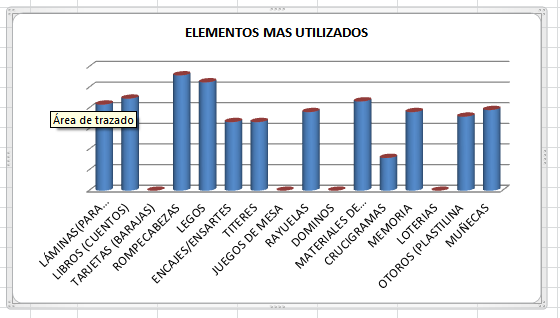 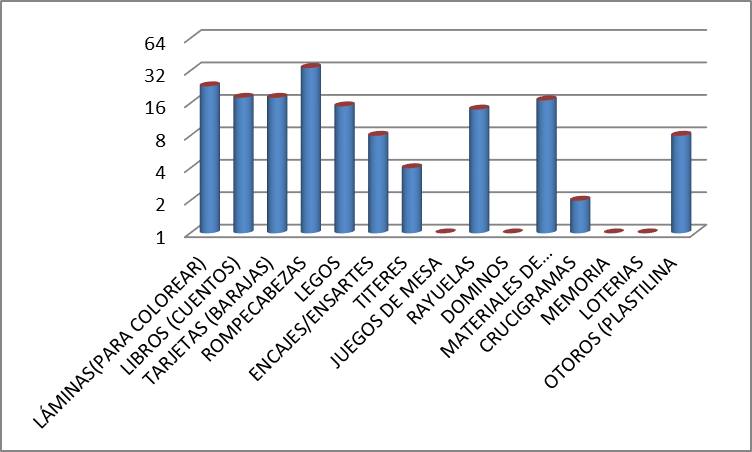 Gráficos 15.1  sub nivel 2
Gráficos 15.2  Primer Año de EGB
Prefiere armar   rompecabezas 
Llama la atención  sobremanera que un 0% no juegan con materiales indispensables para el desarrollo de los niños y niñas de esta edad como son los juegos de mesa, Dominós, memorias y loterías lo  que evidencia  la carencia de estos recursos didácticos
Observación 2. Los elementos más utilizados son:
CAPITULO V:conclusiones y Recomendaciones
Se evidencia equipamiento no es conveniente,
-50% señala que es regular y el otro 50% muy pobre,
 -los niños no utilizan es decir 0% de uso de (dominós, memoria, loterías, juegos de mesa).
–Se evidenció que el 75% de los materiales manipulativos y juegos de mesa, los docentes utilizan pocas veces
-inexistencia de estos materiales
-proporcionar de estos recursos al centro ya que son unos de los recursos más apropiados para esta edad.
conclusiones
El rompecabezas  tiene un 100% de aceptación por parte de los niños 
 prefiere los que contengan dibujos animados, 
se debe aprovechar esta fascinación y proporcionar un rompecabezas con imágenes atractivas que promuevan la sensibilidad de ciudad y protección del medio ambiente.
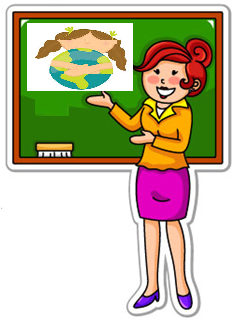 El 100% de docentes no conoce de nuevas metodologías para despertar valores y actitudes ambientales en los infantes que ayuden a mejorar la interrelación del ser humano con la naturaleza lo que preocupa, ya que se evidencia las malas prácticas ambientales dentro de la institución lo que lleva a concluir que los docentes no están capacitados para reforzar el cuidado ambiental.
recomendaciones
Es necesario implementar  materiales lúdicos apropiados que despierten la curiosidad, el interés, y a la vez permita el desarrollo de destrezas y habilidades en los niños de 4 a 6 años, como son los juegos de mesa (memoria, domino, loterías).
Proporcionar exclusivamente para el eje de aprendizaje Conocimiento del medio natural y social es ineludible ya que por un lado  el 100% de docentes considera que ayuda a mejorar los niveles de aprendizaje,
escases de estos en forma rotunda pues no se dispone de juegos didácticos que despierten la curiosidad y el interés por el cuidado ambiental, como se evidencia que el 75% de docentes no se vale de ningún material 
aprendizajes significativos en el área de entorno natural y social en  los infantes y a través de estos a sus familias.
Es Importante implementar La guía instructiva “Manual para maestros con corazón ecológico que ayudan a fortalecer el cuidado de la naturaleza“ que permita transmitir  de forma adecuada  los conocimientos que se pueden obtener de los materiales  
 juegos  que permitan  el desarrollo de destrezas y habilidades  como convivir armónicamente con los compañeros y el entorno  natural
Implementar La guía instructiva “Manual para maestros con corazón ecológico que ayudan a fortalecer el cuidado de la naturaleza“ que permita transmitir  de forma adecuada  los conocimientos que se pueden obtener de los materiales  
 juegos  que permitan  el desarrollo de destrezas y habilidades  como convivir armónicamente con los compañeros y el entorno  natural
Es fundamental impulsar nuevas estrategias metodológicas como el uso de materiales manipulativos y juegos emocionantes en los que desafíen al niño a aprender de manera significativa los contenidos curriculares que favorezcan el desarrollo de valores y cuidado ambiental, no se debe olvidar que a través del juego están adquiriendo aprendizajes  para toda la vida.
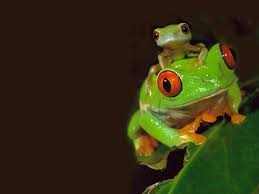 La propuesta
TEMA
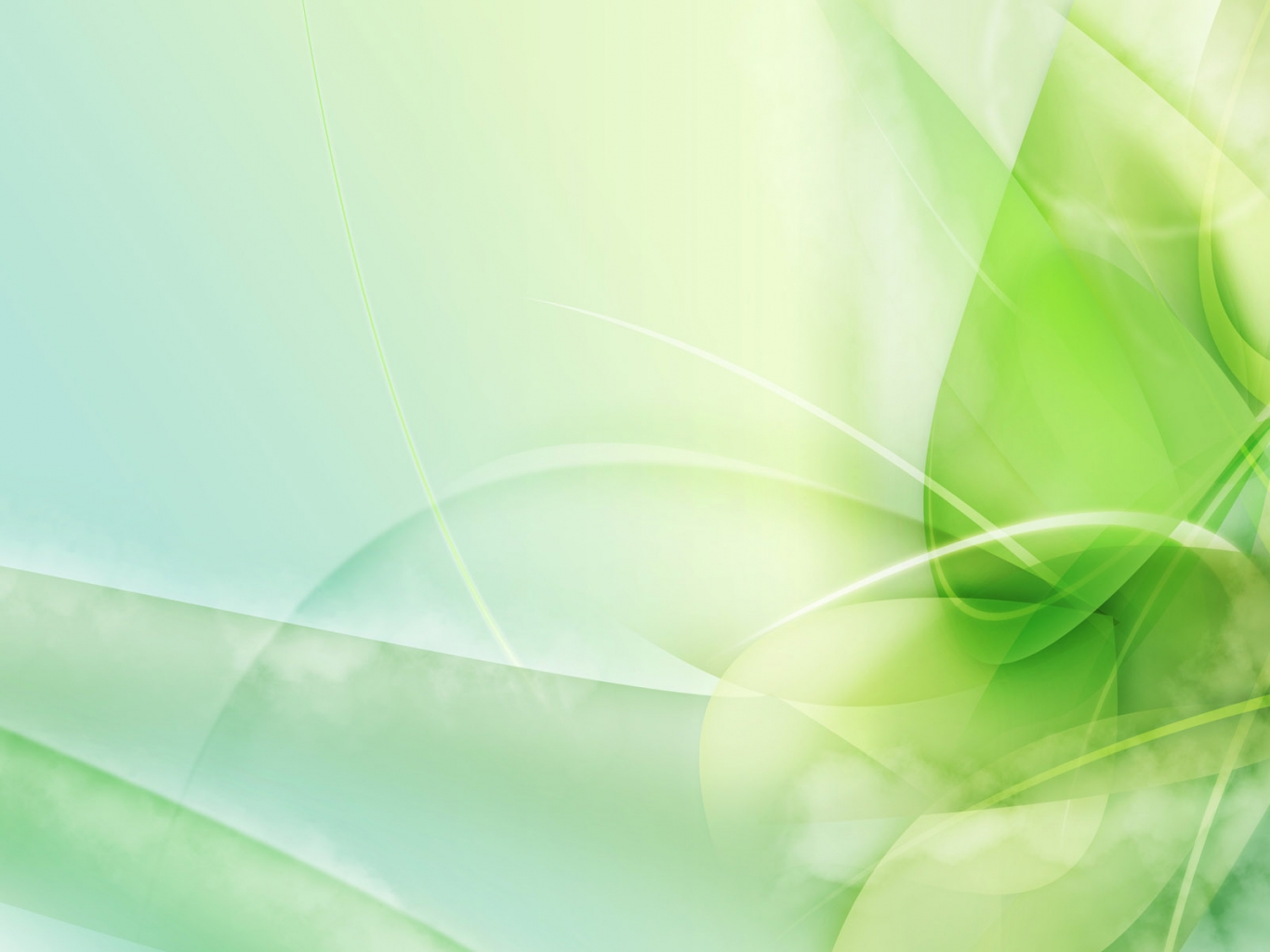 MATERIALES didácticos
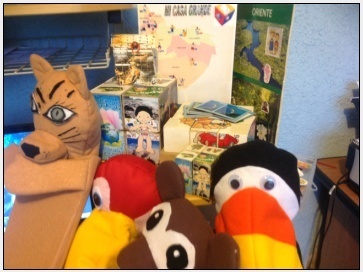 GUIA INSTRUCTIVA
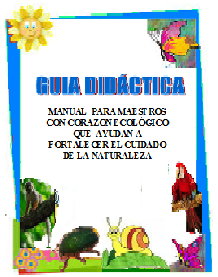 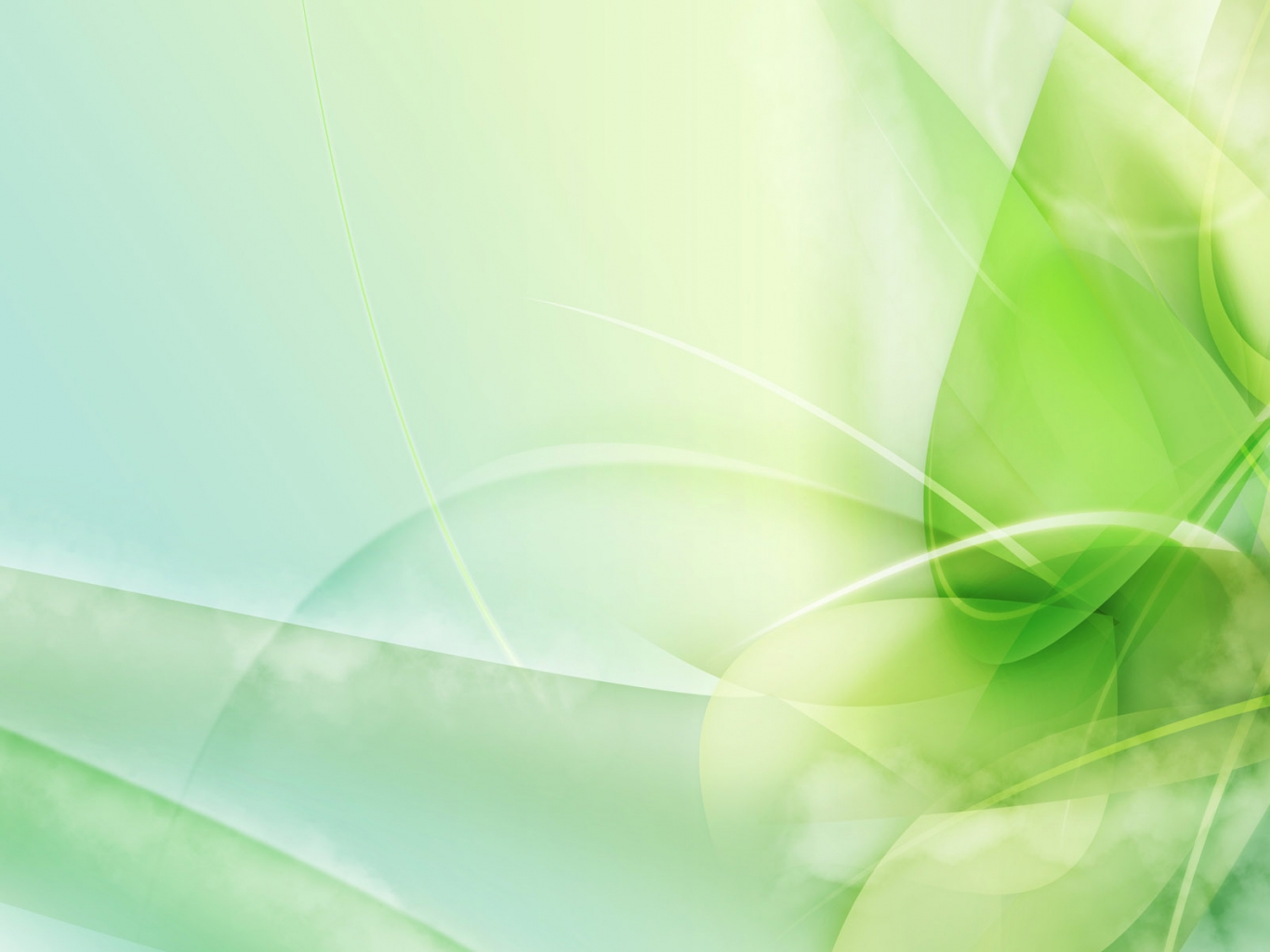 JUSTIFICACIÓN
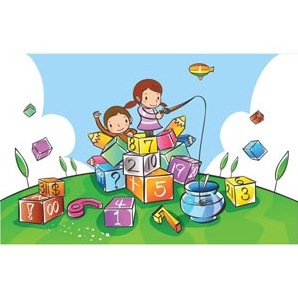 Es necesario recordar que  El niño aprende jugando, y ofrecer recursos didácticos  que ayuden al docente  a favorecer los aprendizajes es fundamental, como lo indico la Dra. Lucero, desde el punto de vista neuromadurativo  la adquisición de determinadas conductas son estimuladas y desarrolladas gracias a los diversos recursos lúdicos que permite al estudiante explorar y desarrollar los sentidos,
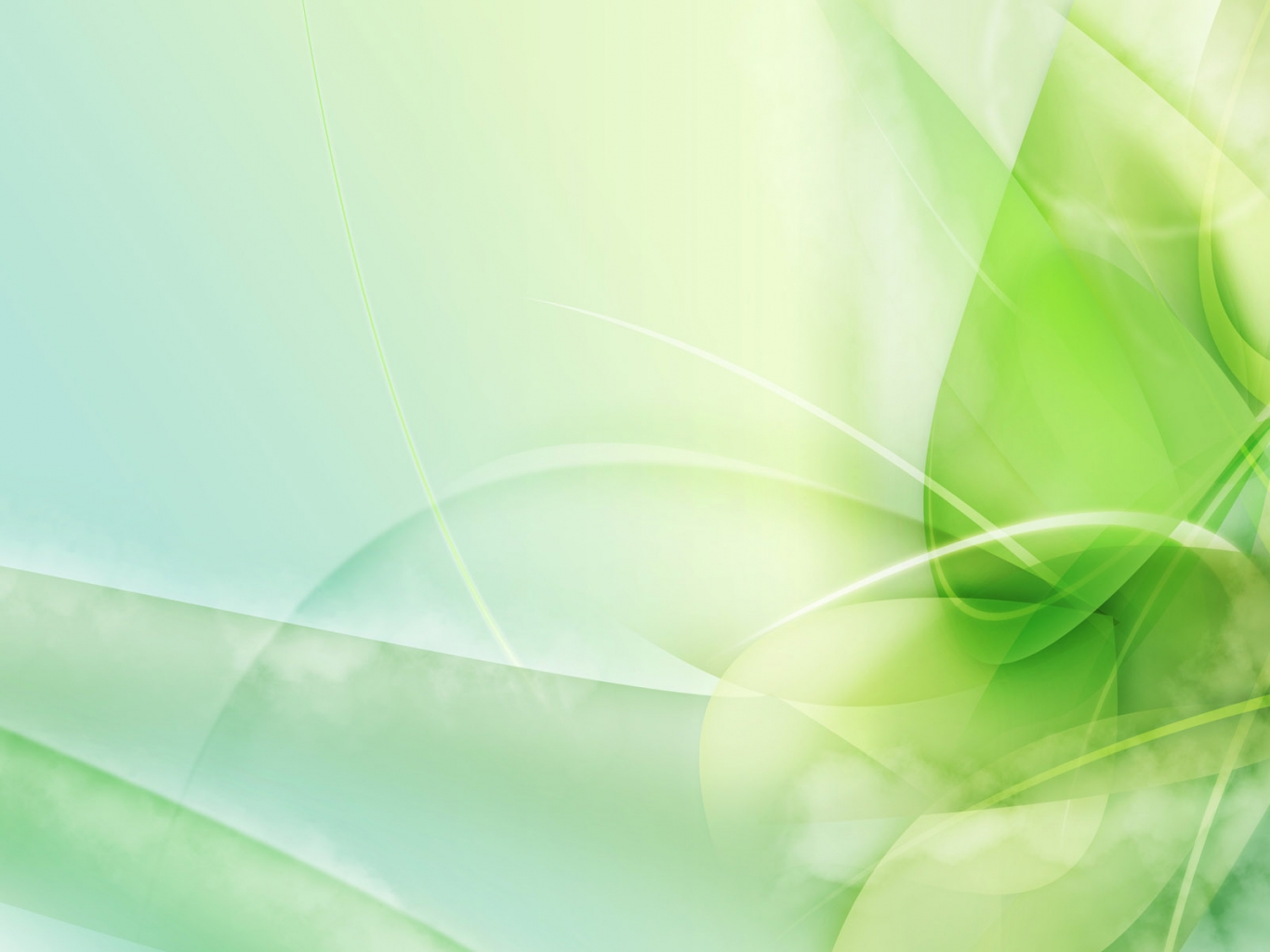 OBJETIVOS
GENERAL
Facilitar   materiales lúdicos  que ayude  a los estudiantes  a concientizar y adquirir buenas prácticas ambientales, tratando la educación ambiental como eje transversal y a la vez que  sirvan de apoyo y motivación en el Eje de desarrollo y aprendizaje Descubrimiento del medio Natural y Cultural.
ESPECIFICOS
Elaborar los materiales lúdicos con contenidos Ambientales, apropiados para los párvulos de pre y primer año de EGB.
Realizar la guía instructiva que indica cómo utilizar cada recurso, para facilitar al docente su aplicación e incentive y mejore las buenas prácticas ambientales dentro y fuera de la institución
5 MATERIALES
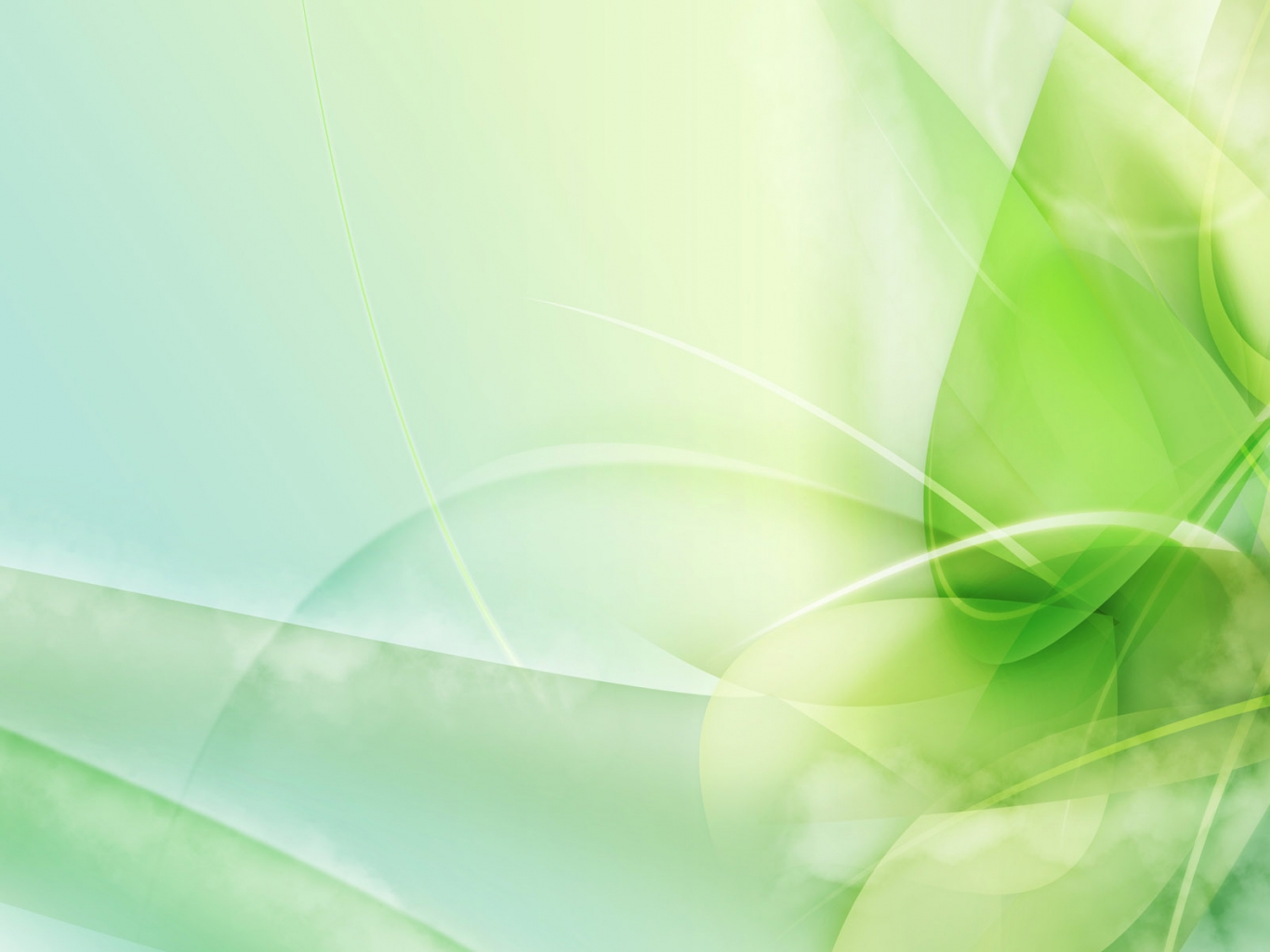 Cubo Mágico Ecológico
 “CUIDEMOS NUESTRA CASA GRANDE”
MATERIAL 1
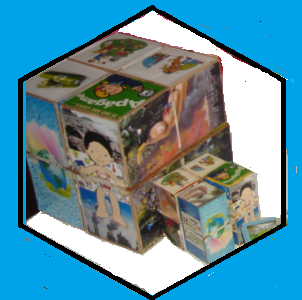 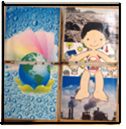 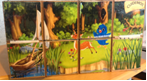 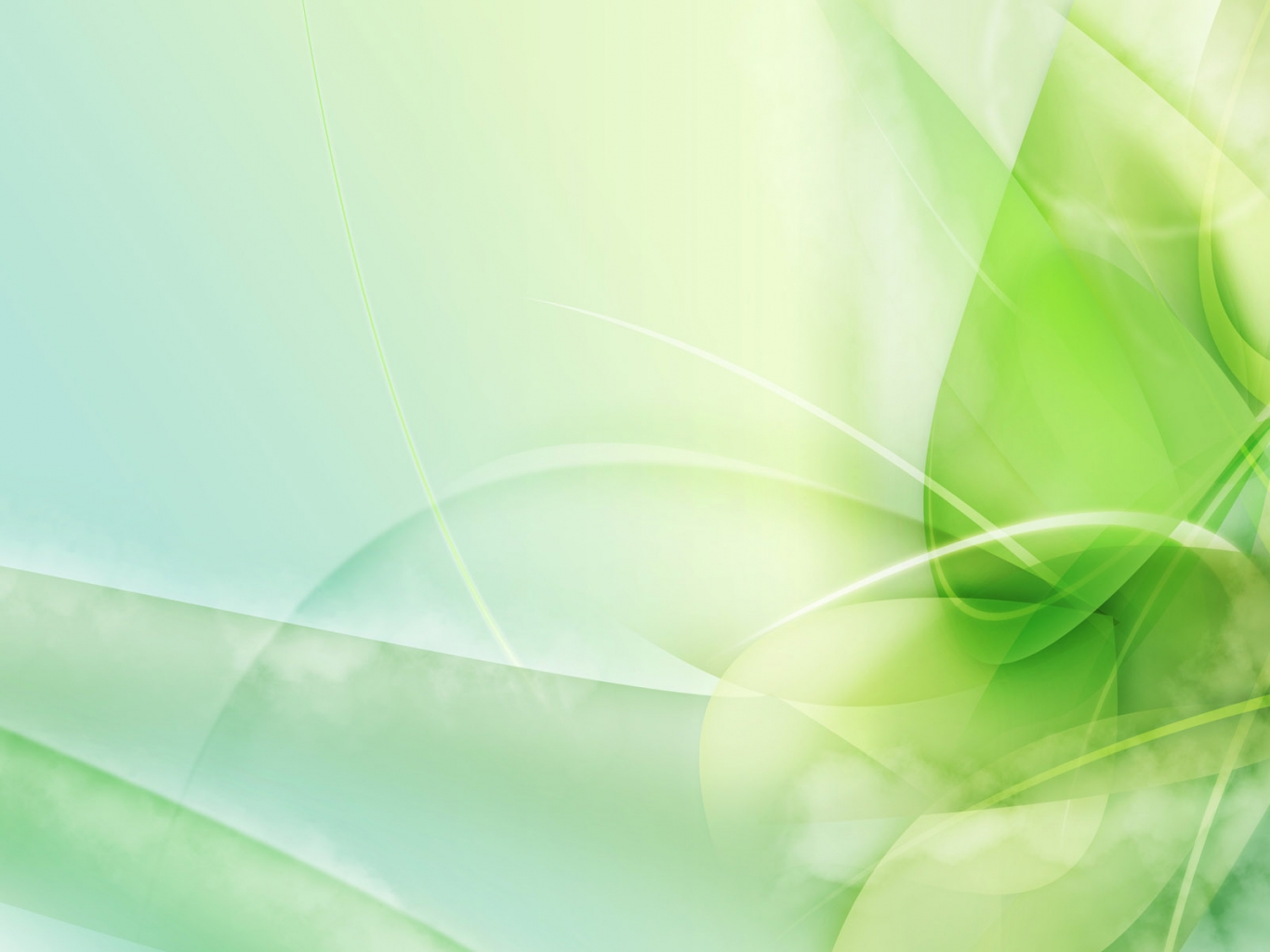 Rompecabezas con cubos seis en uno
MATERIAL 2
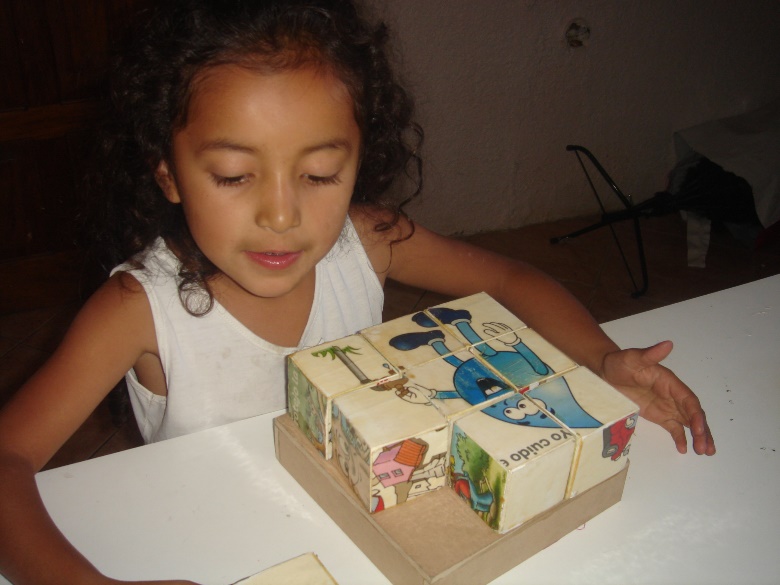 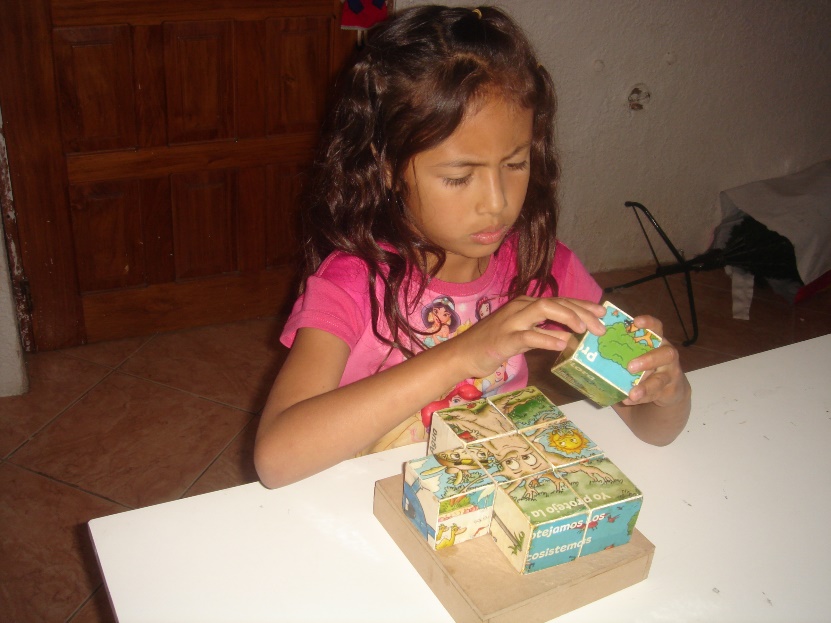 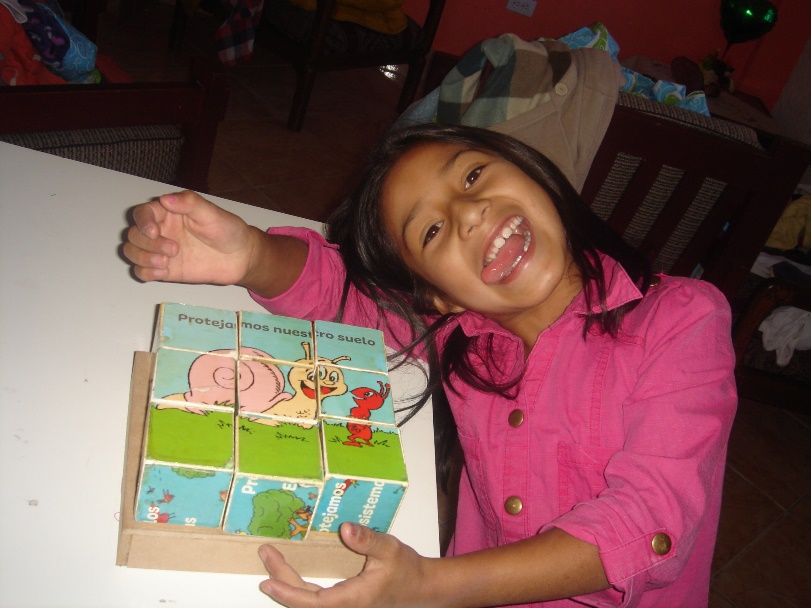 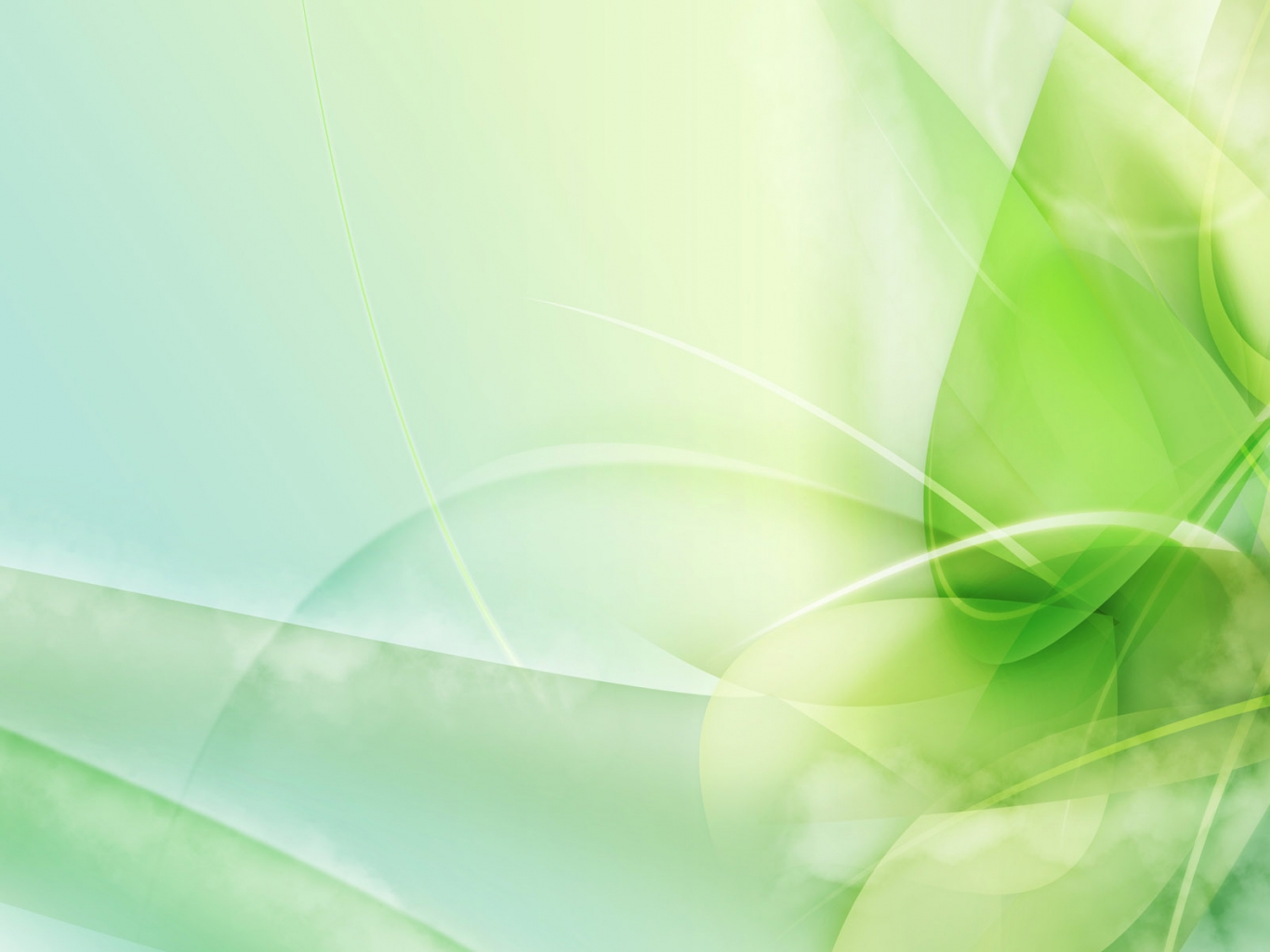 MATERIAL 3
Tarjetas  ecológicas dos en uno
MEMO FAUNA Y CAMPEONATO DE LA FAUNA DEL ECUADOR
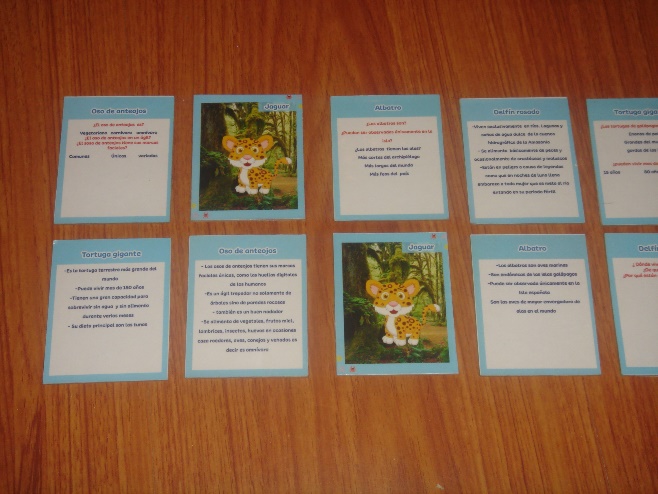 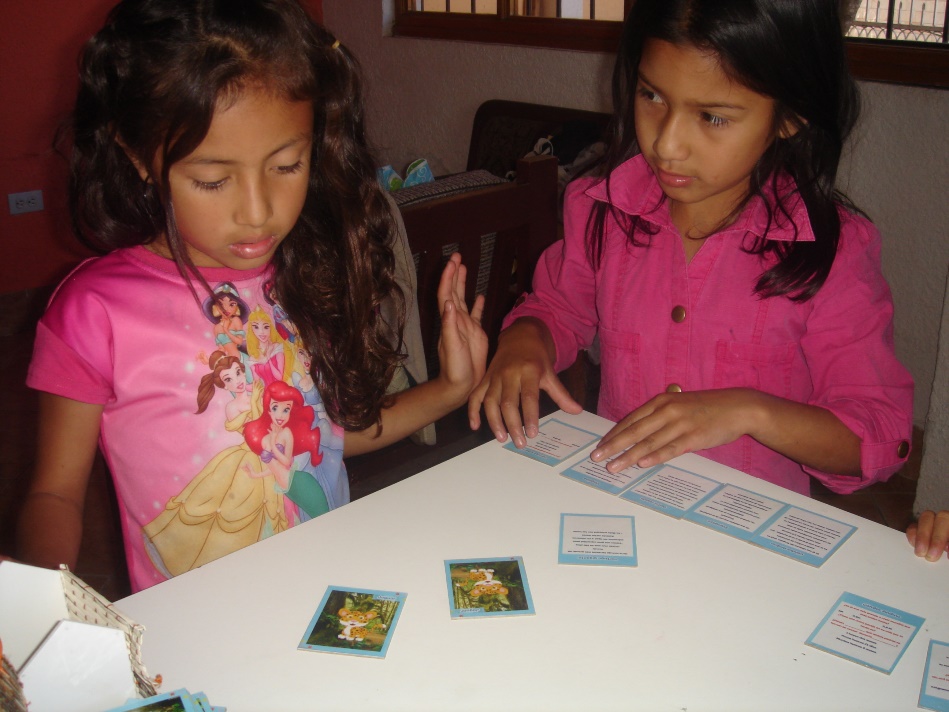 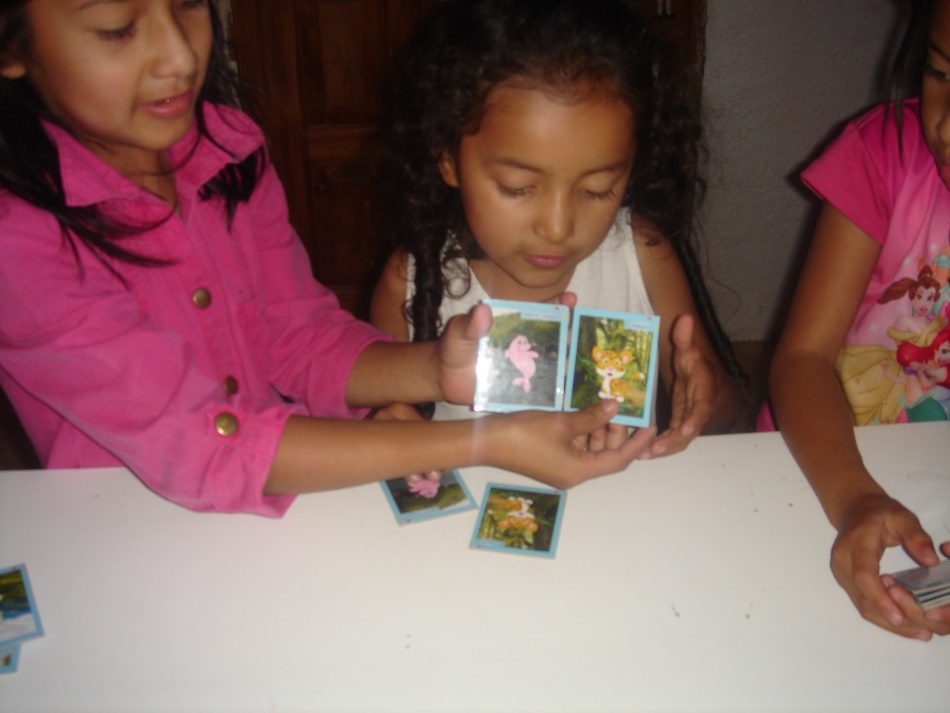 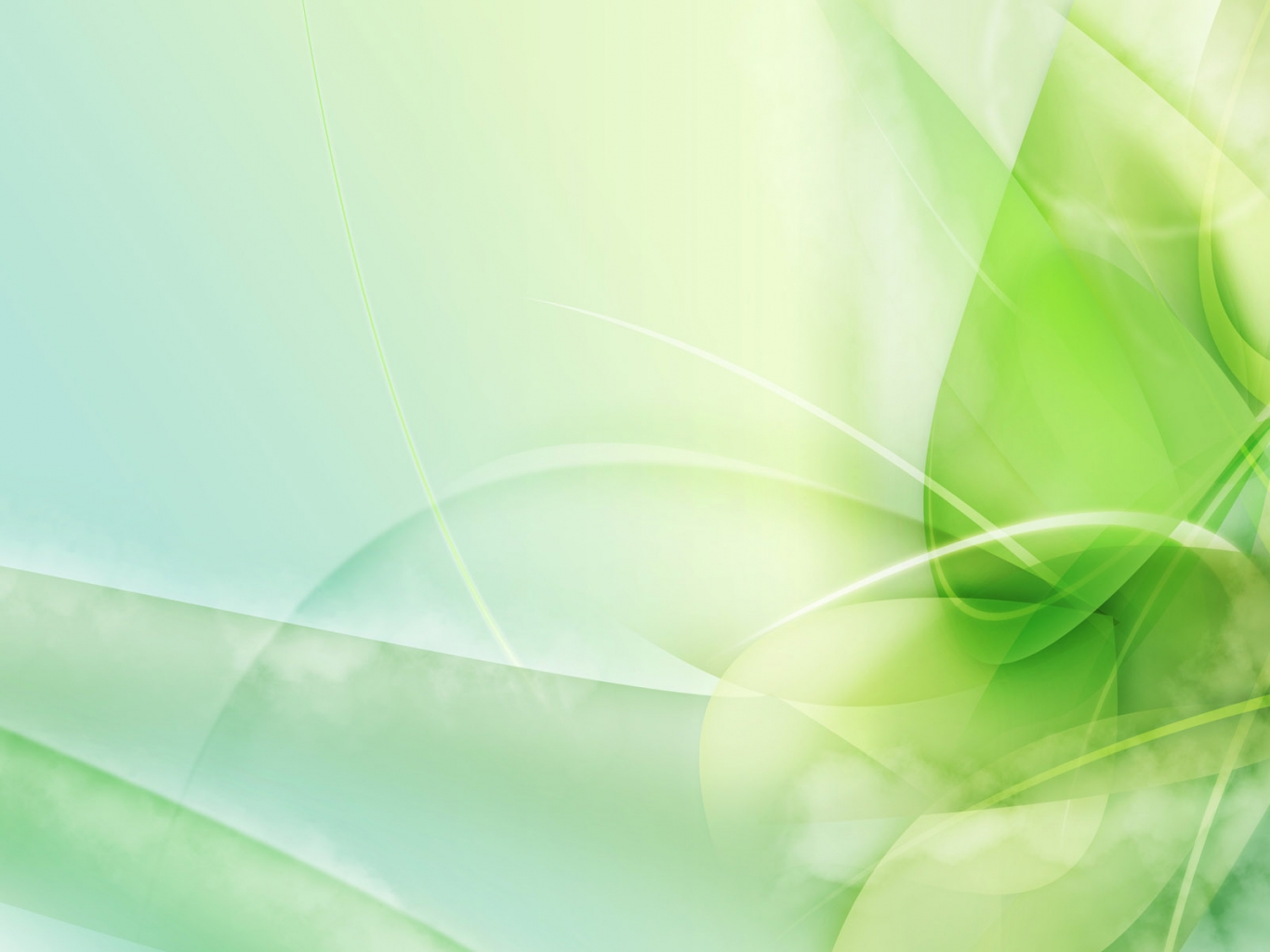 MATERIAL 4
MI CASA GRANDE CON IMANES
 Atlas de las regiones del Ecuador
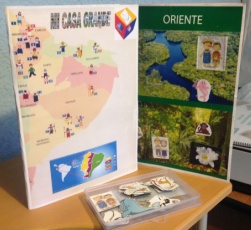 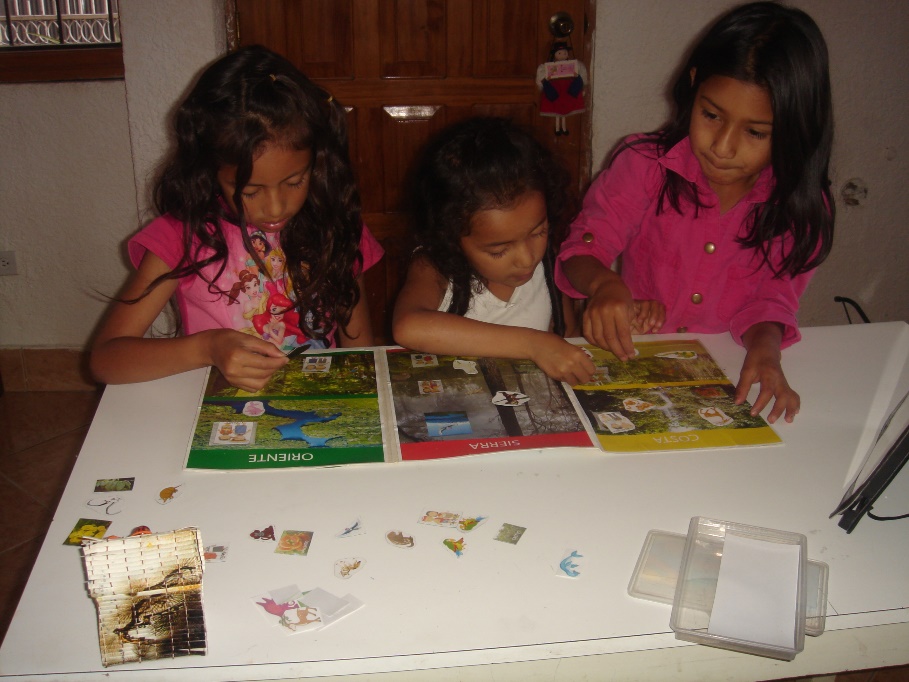 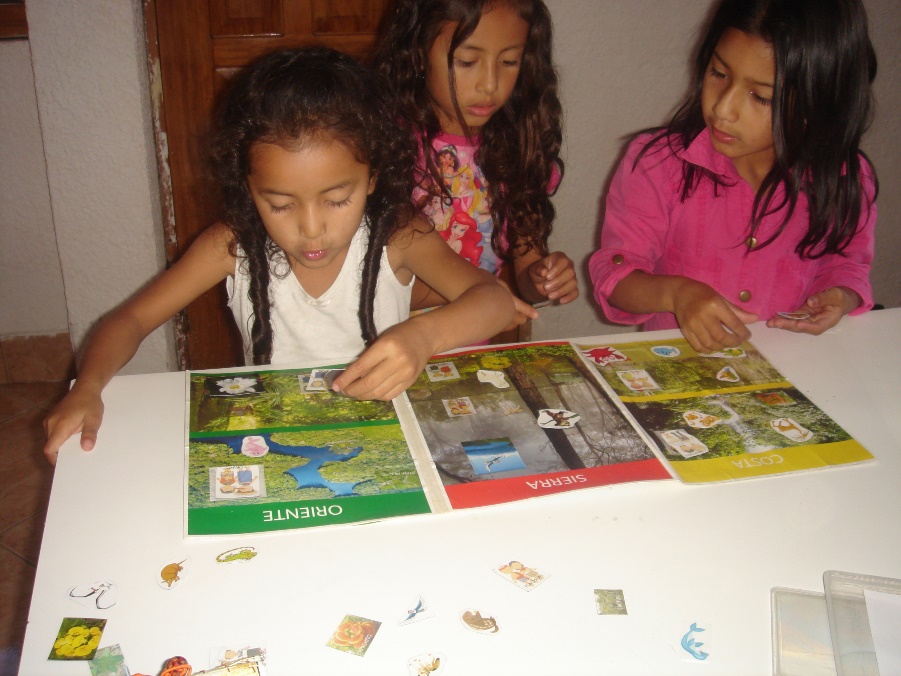 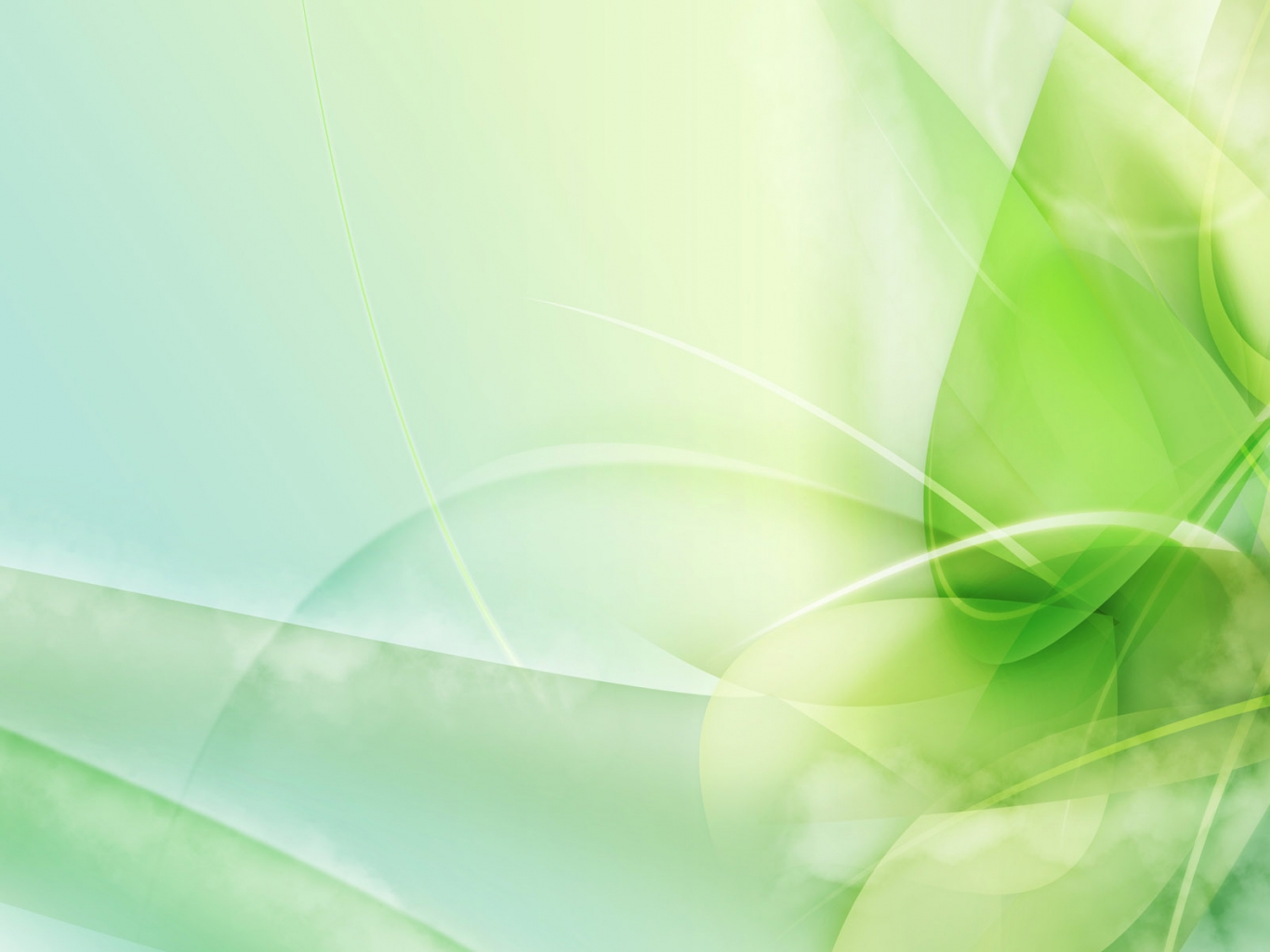 MATERIAL  5
Títeres Especies en peligro
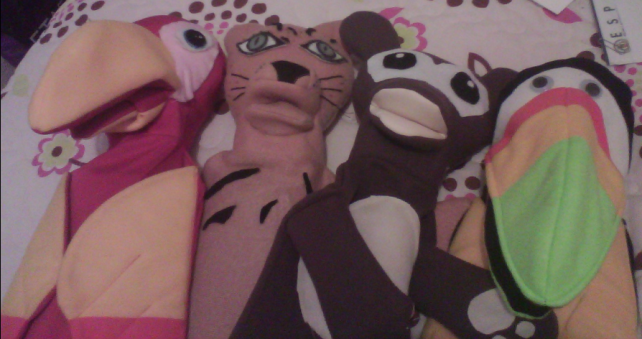 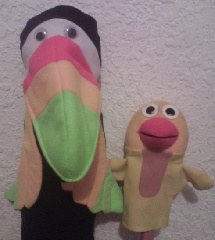 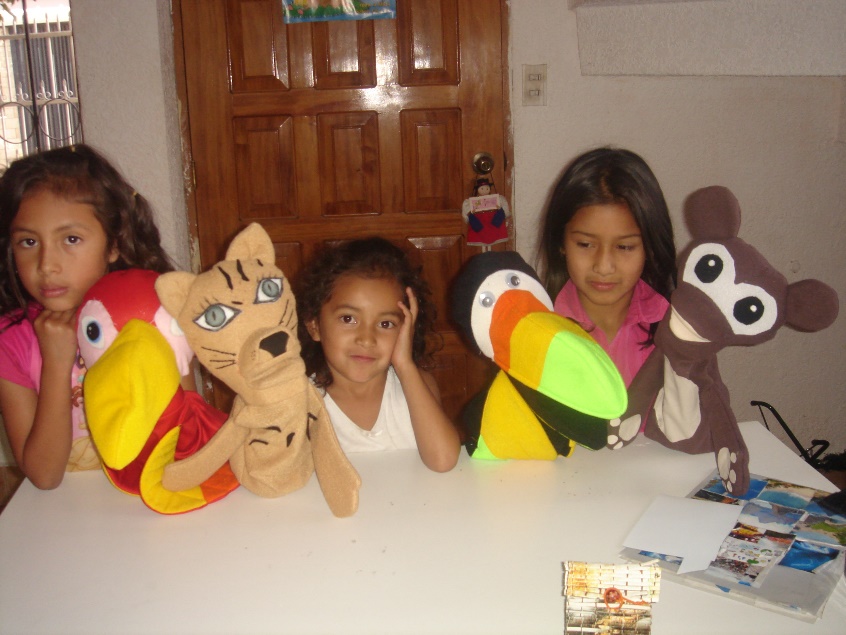 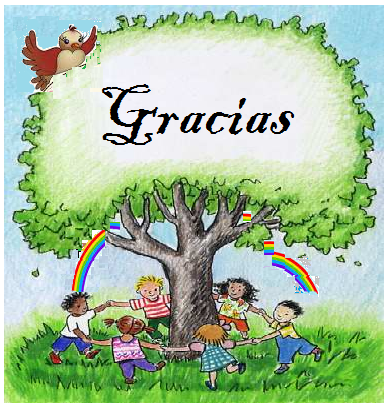